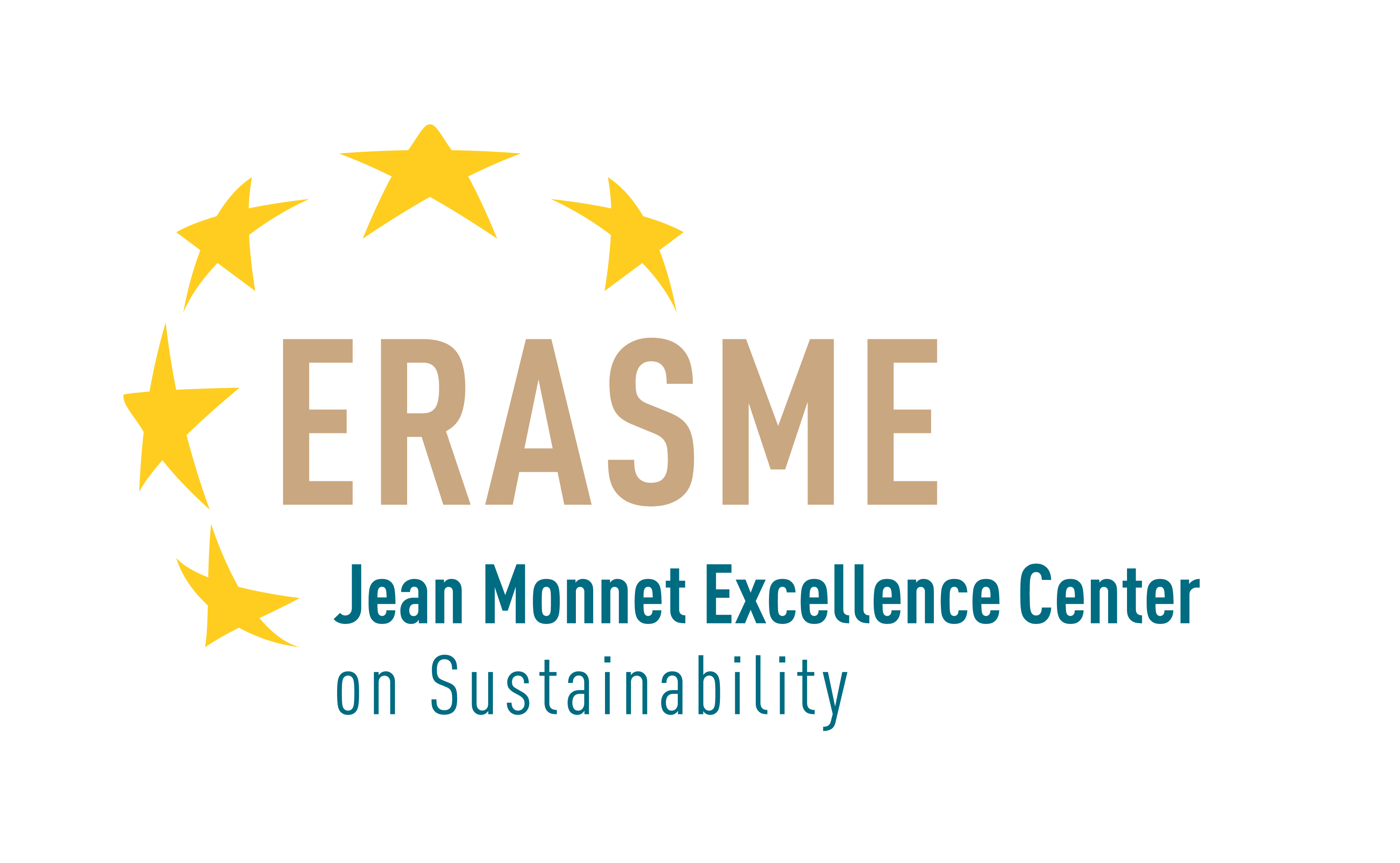 Ecomobicoin, 
Une crypto monnaie au service de la mobilité
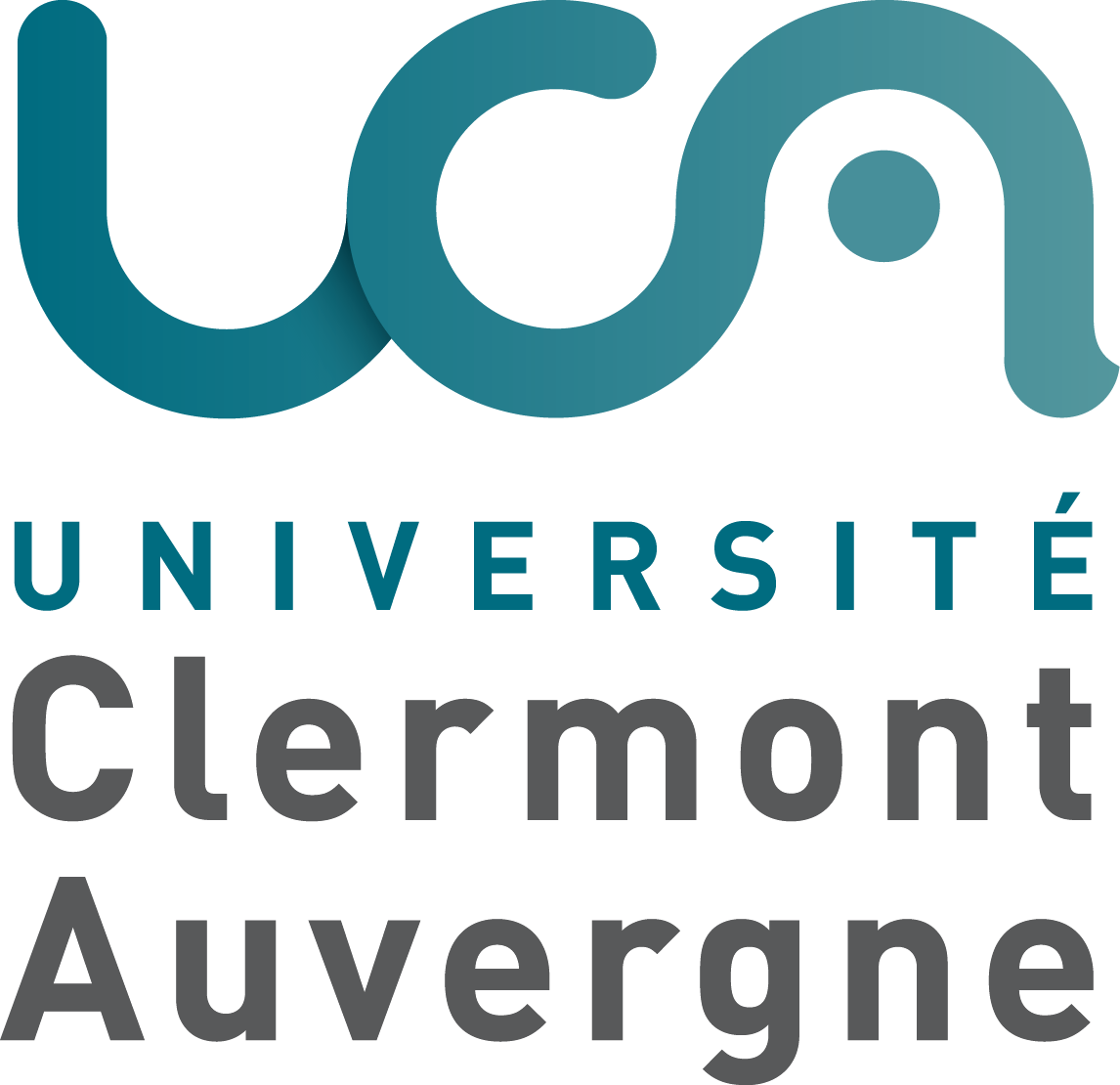 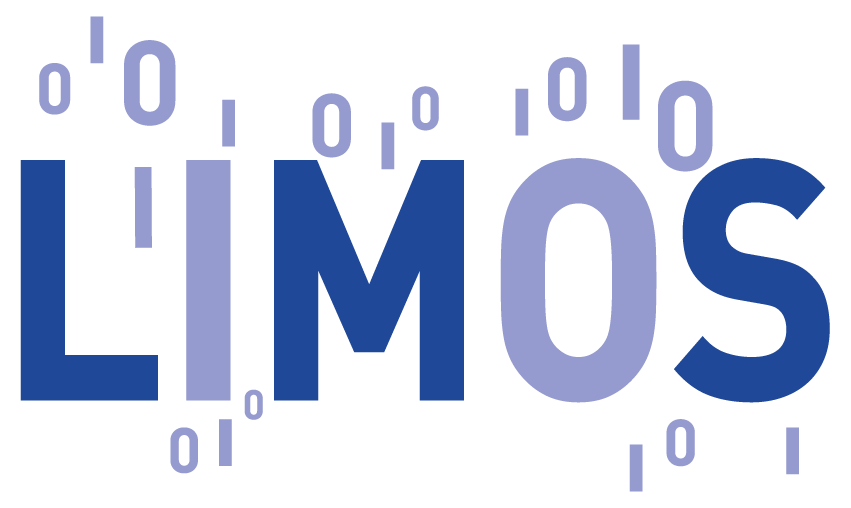 Pascal Lafourcade
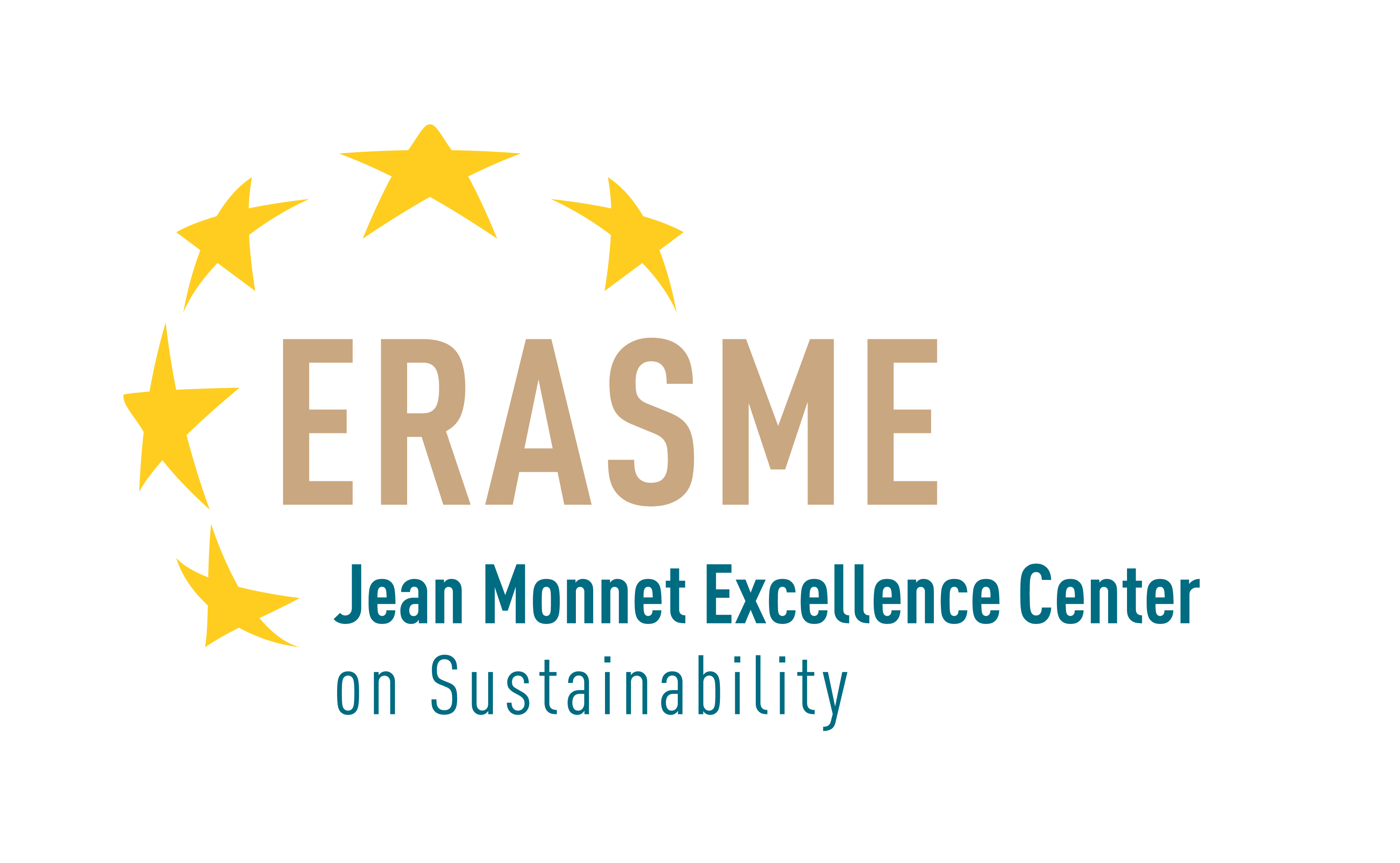 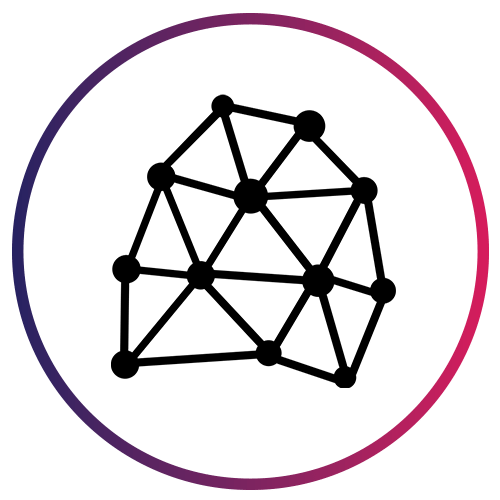 La révolution Bitcoin
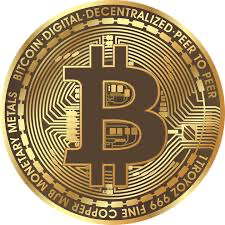 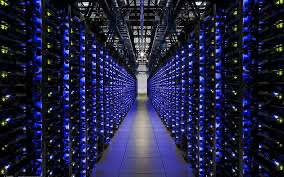 2019
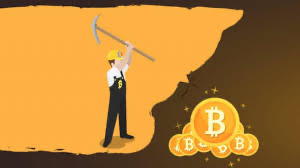 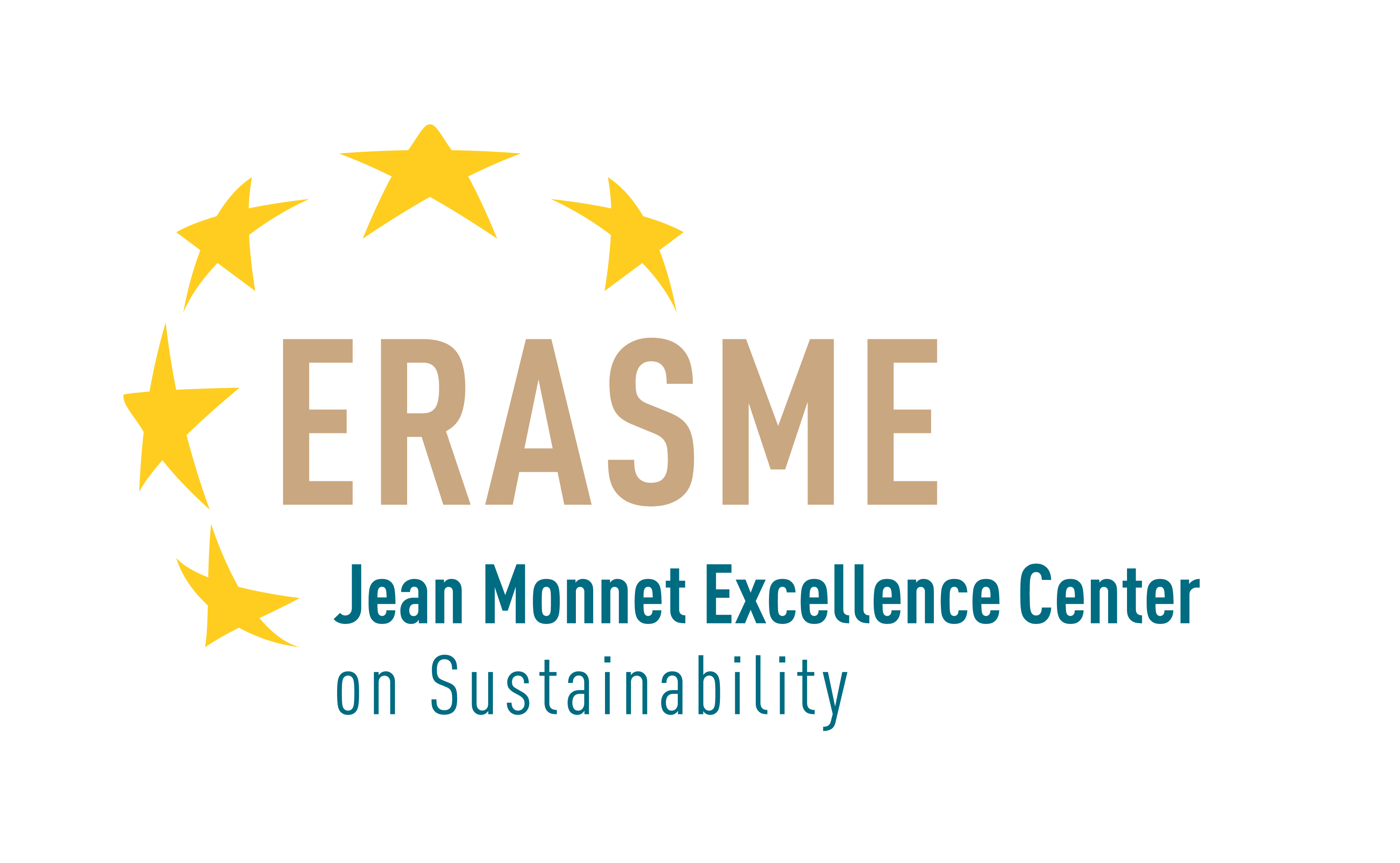 Preuve de Comportement
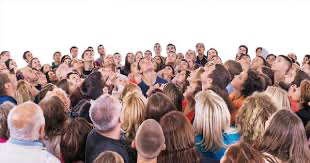 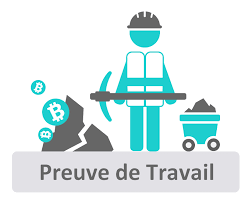 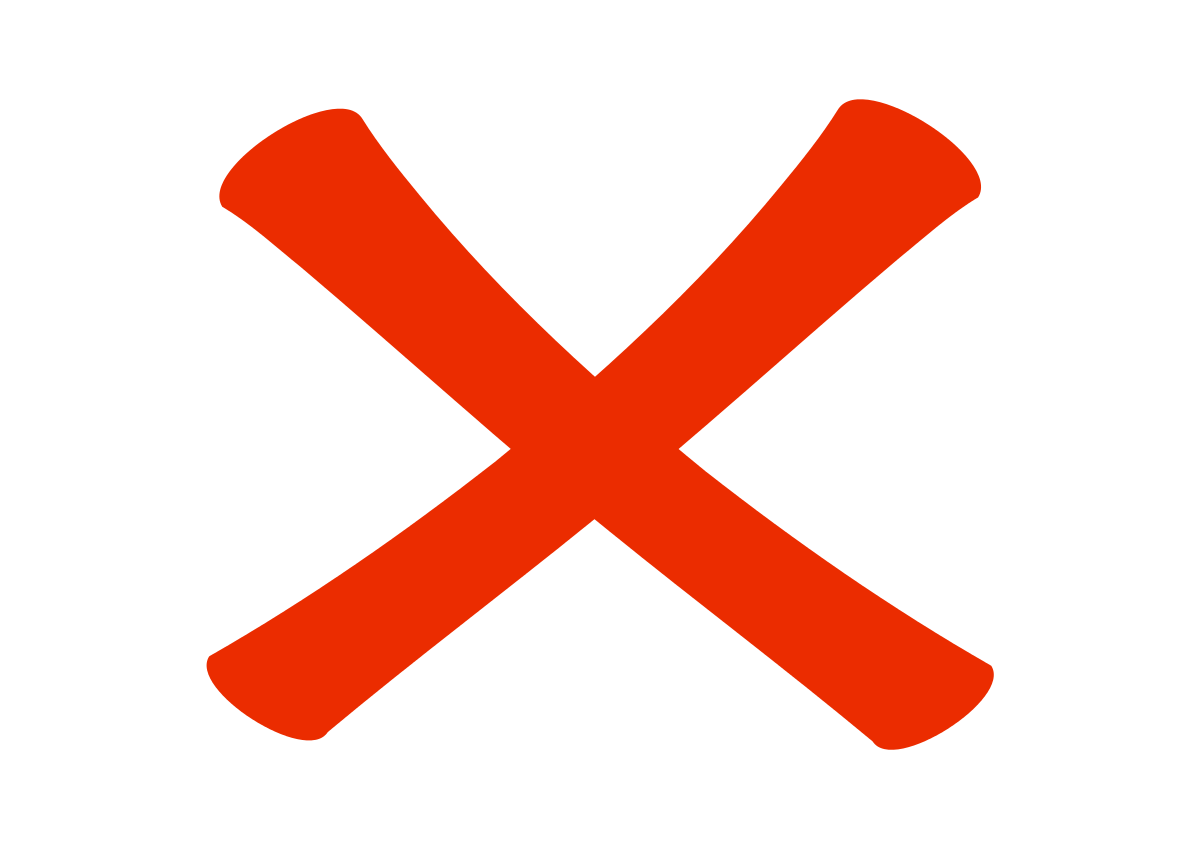 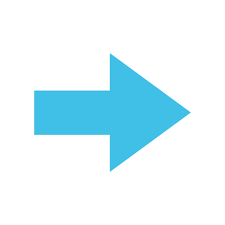 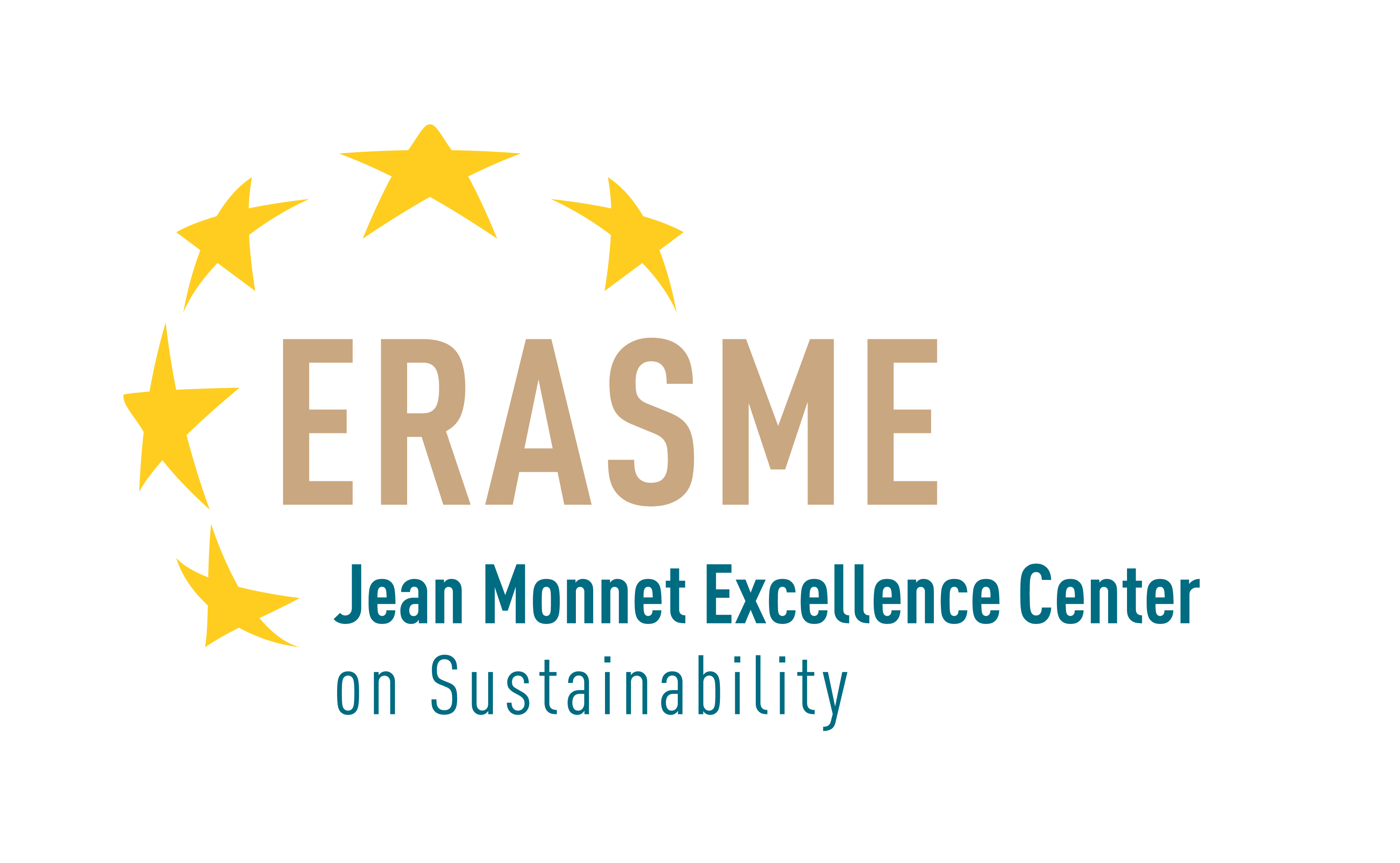 Mobilité Eco Responsable
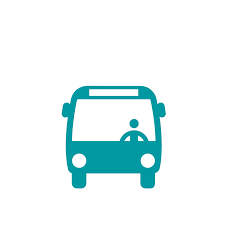 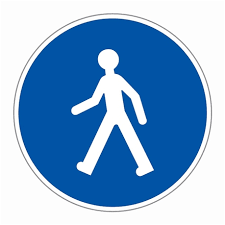 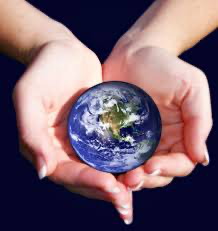 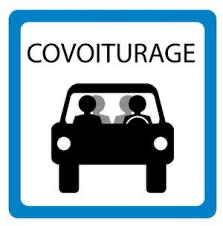 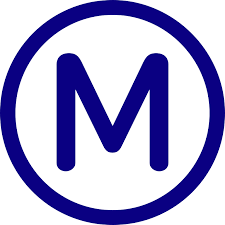 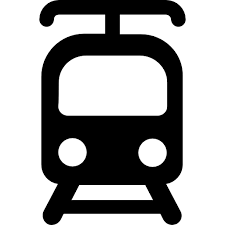 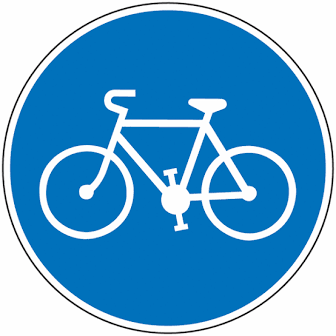 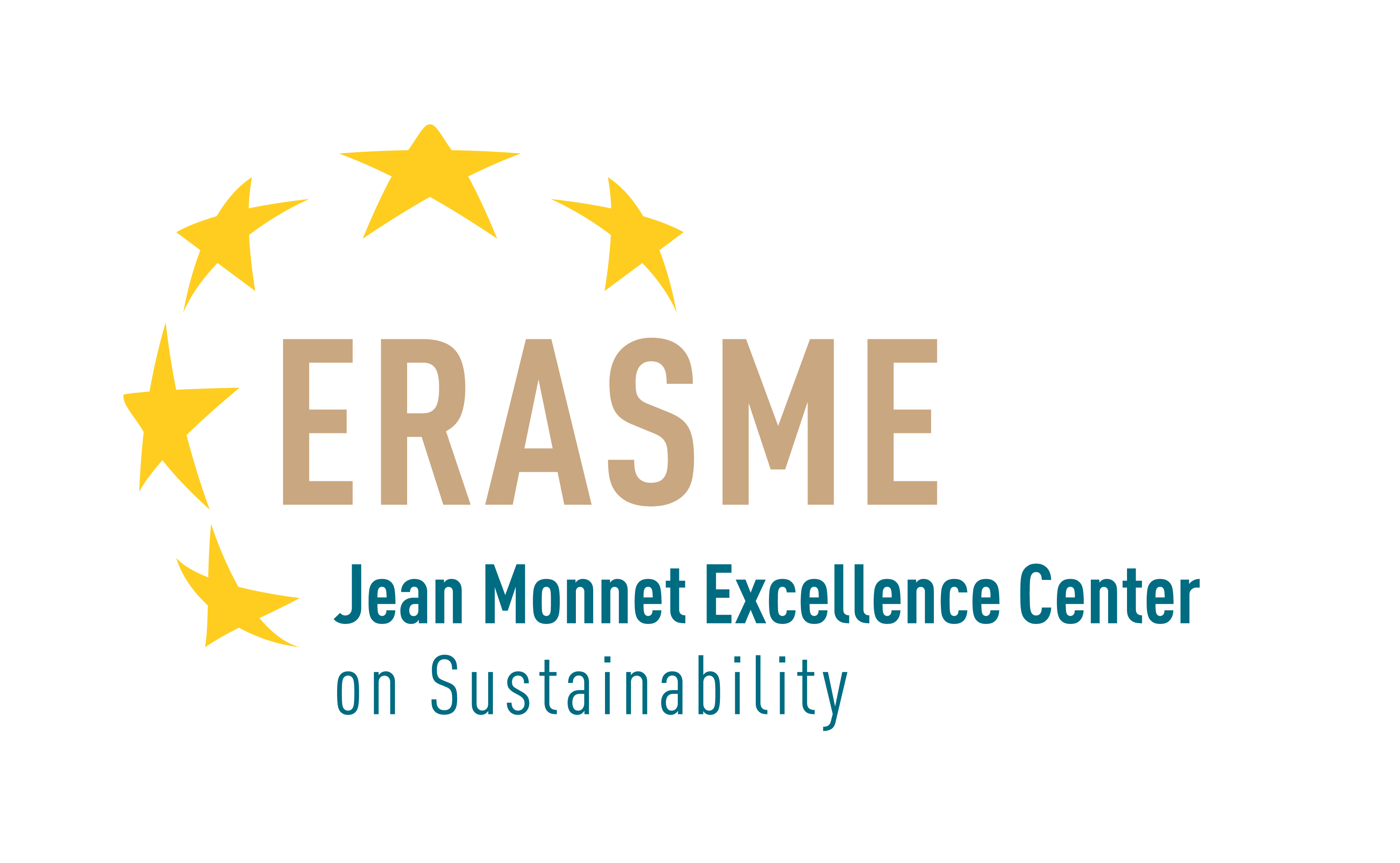 Trace GPS = EcoMobiCoin
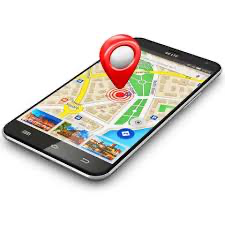 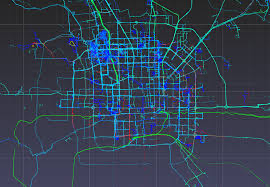 Preuve de déplacement
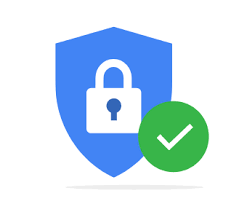 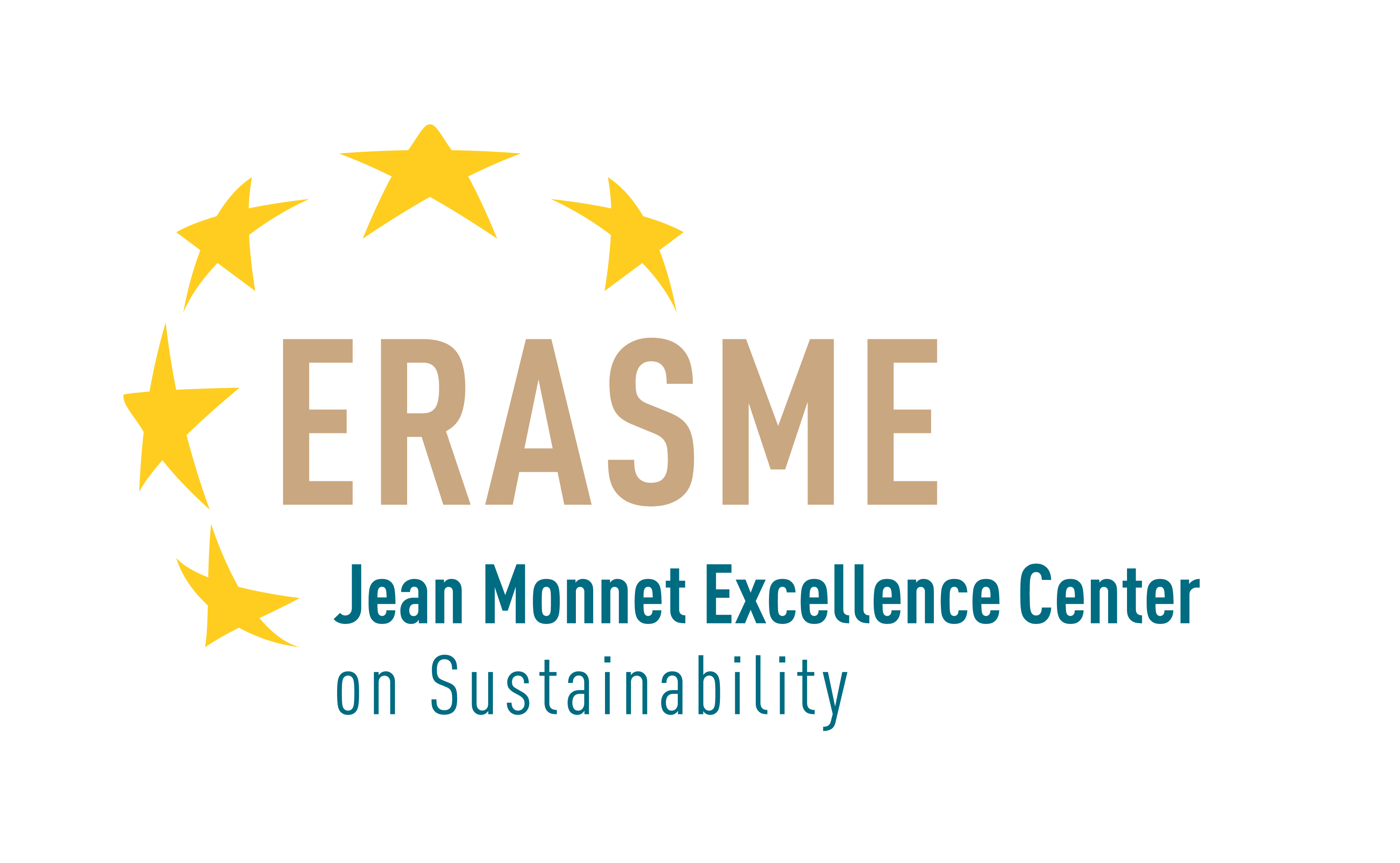 Valoriser les comportement vertueux
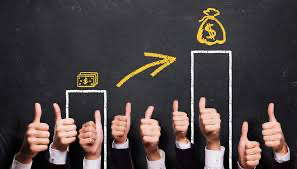 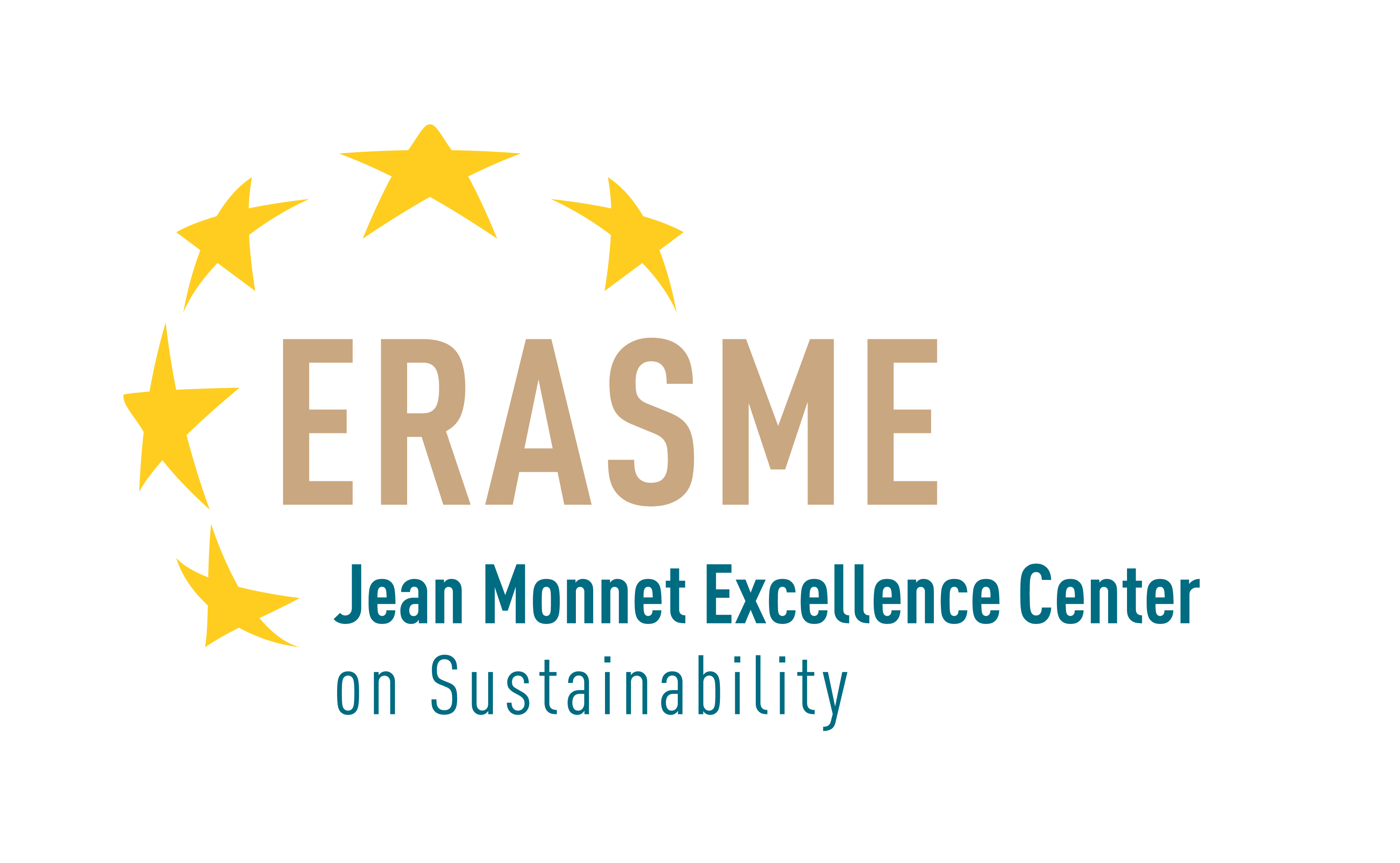 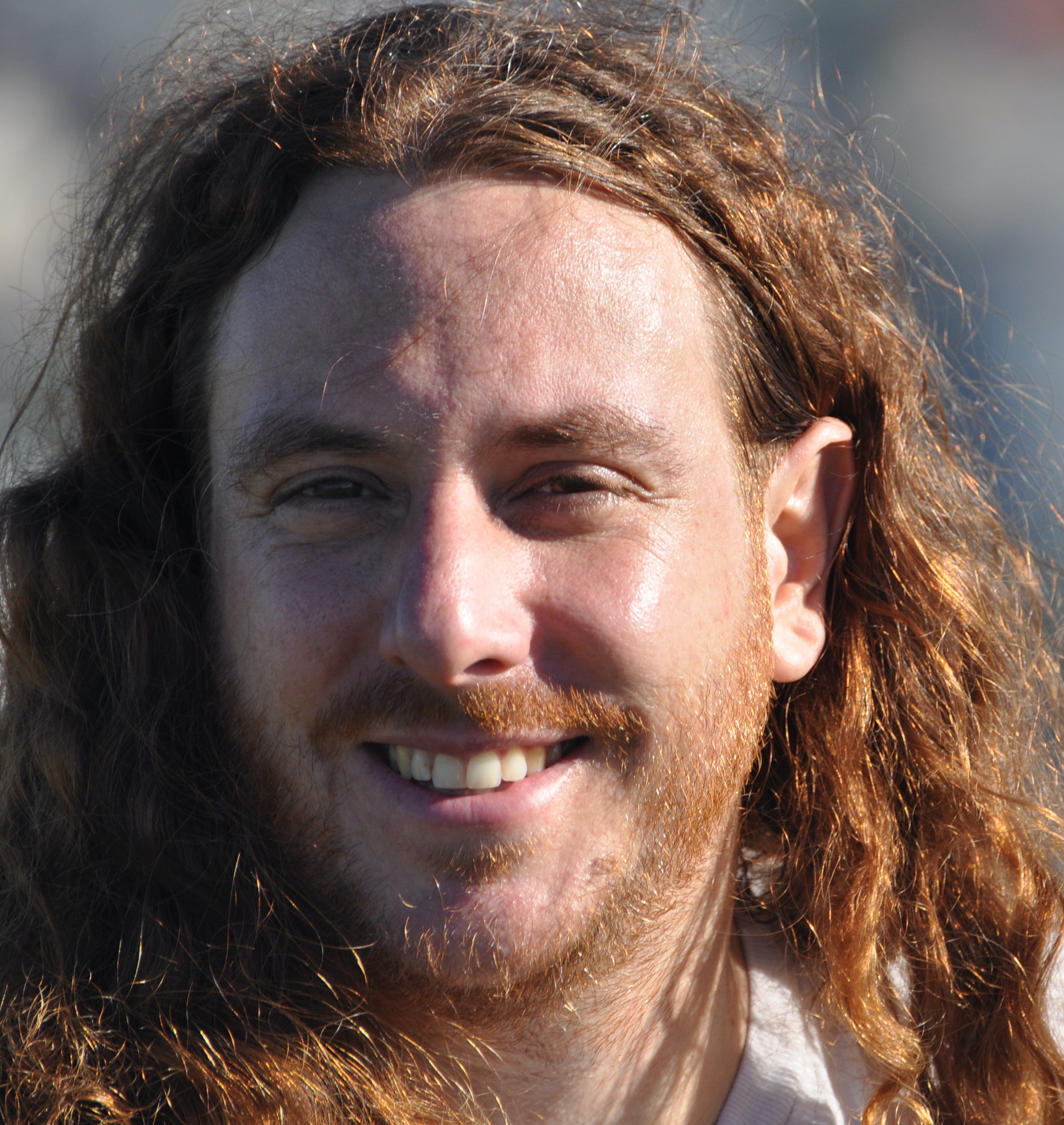 Pascal.lafourcade@uca.fr
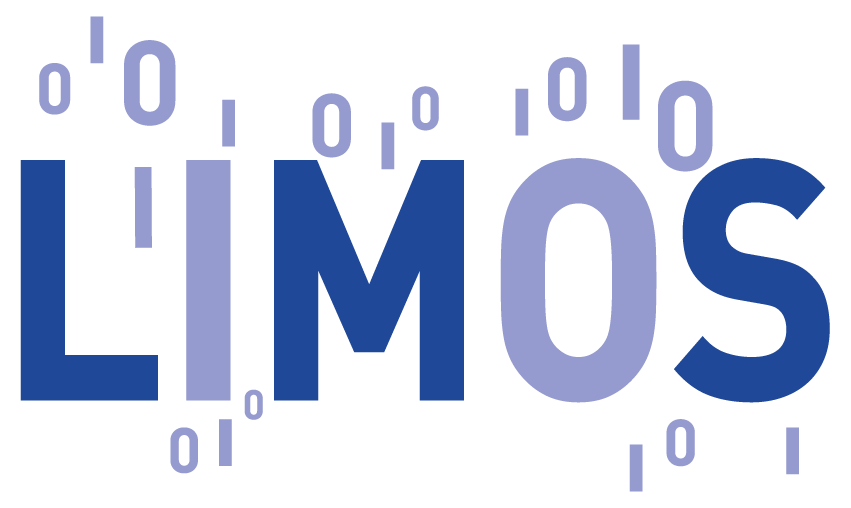 Paul-Marie Grollemund, Pascal Lafourcade, Kévin Thiry-Atighehchi, and Ariane Tichit. Proof of behaviours. In The 2nd Tokenomics Conference on Blockchain Economics, Security and Protocols, Toulouse, 2020.